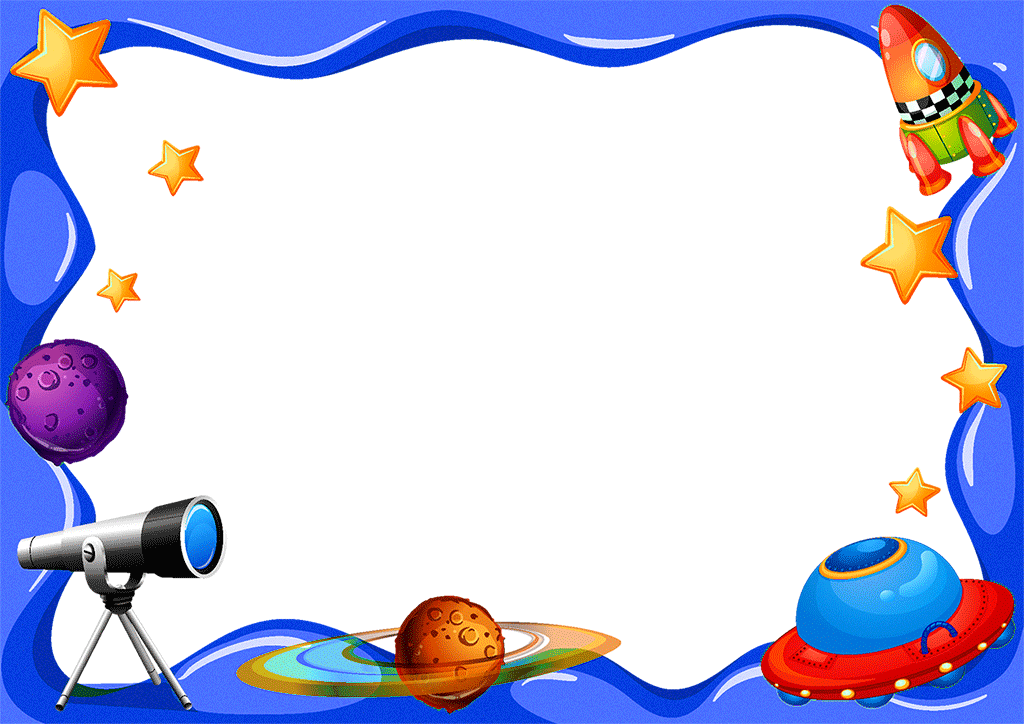 Matematika 
	 2-sinf
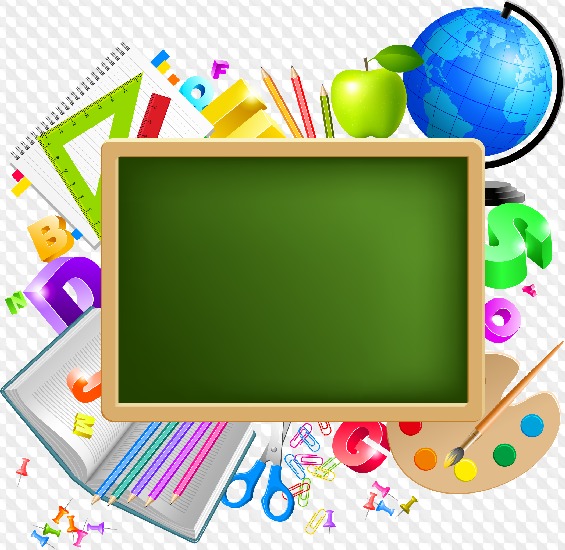 Mavzu:
  Butunning bo‘laklari
        (9-dars. 150-bet)
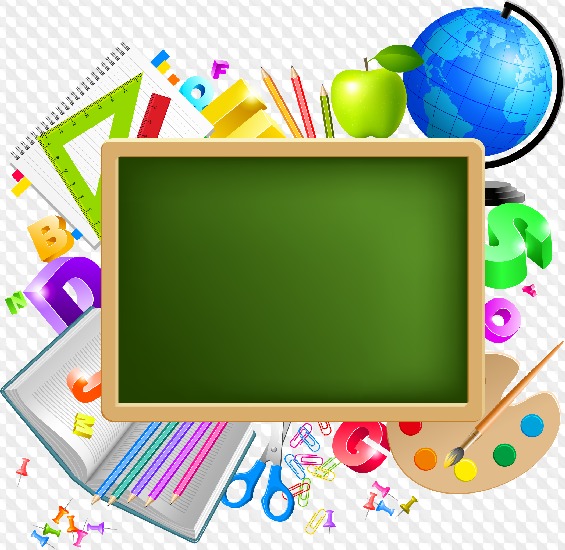 Mustaqil topshiriqni     tekshirish: 
149-bet. 5-topshiriq
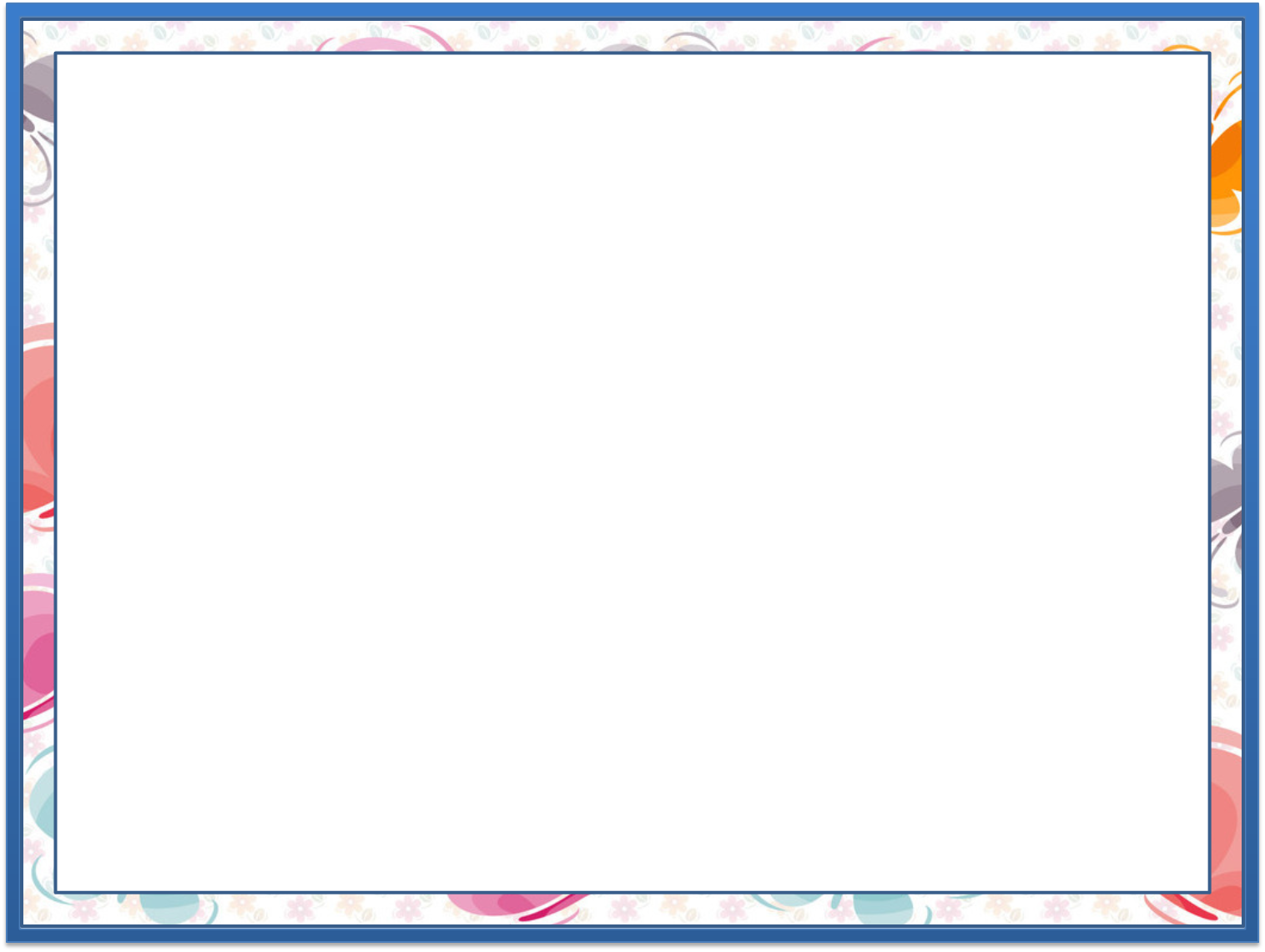 5.
Uchdan biri bo‘yalgan shaklni topamiz va chizamiz. (149-bet)
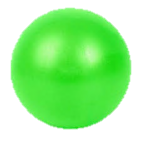 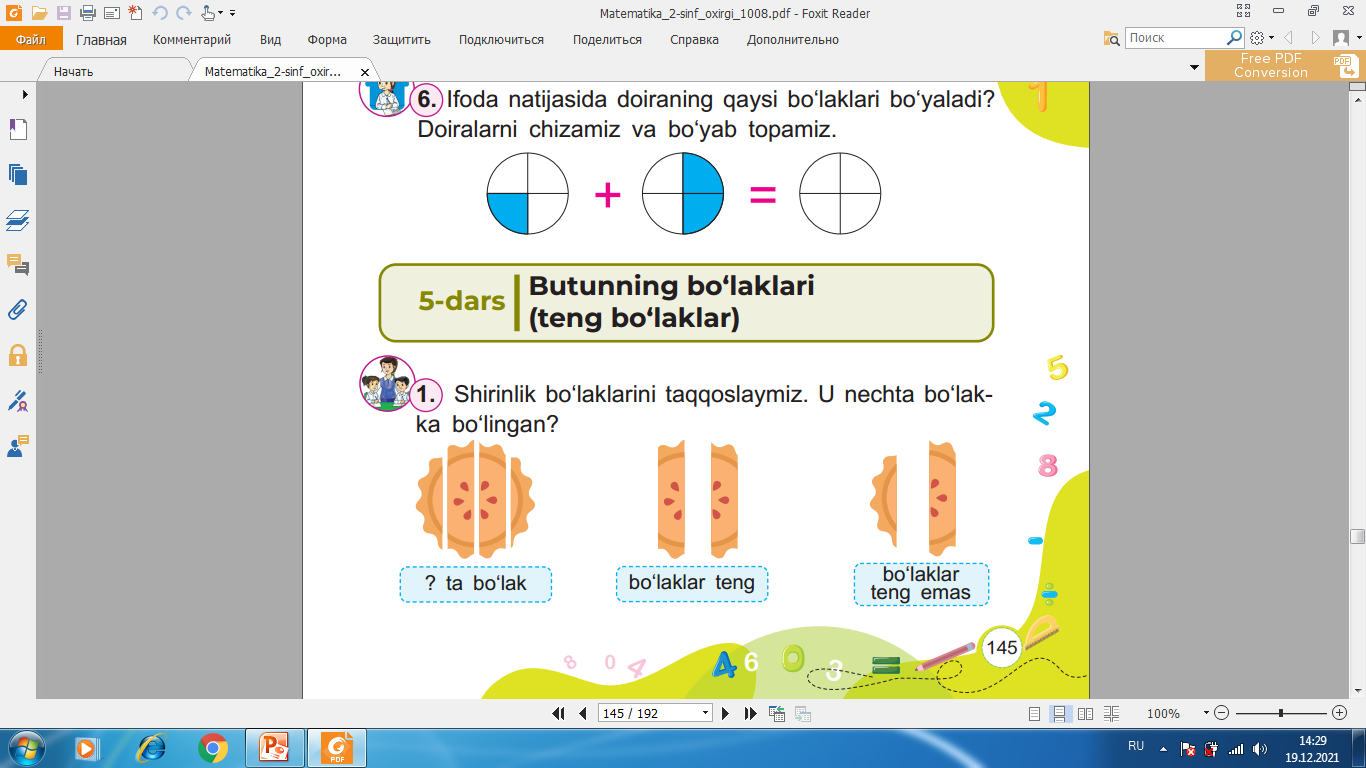 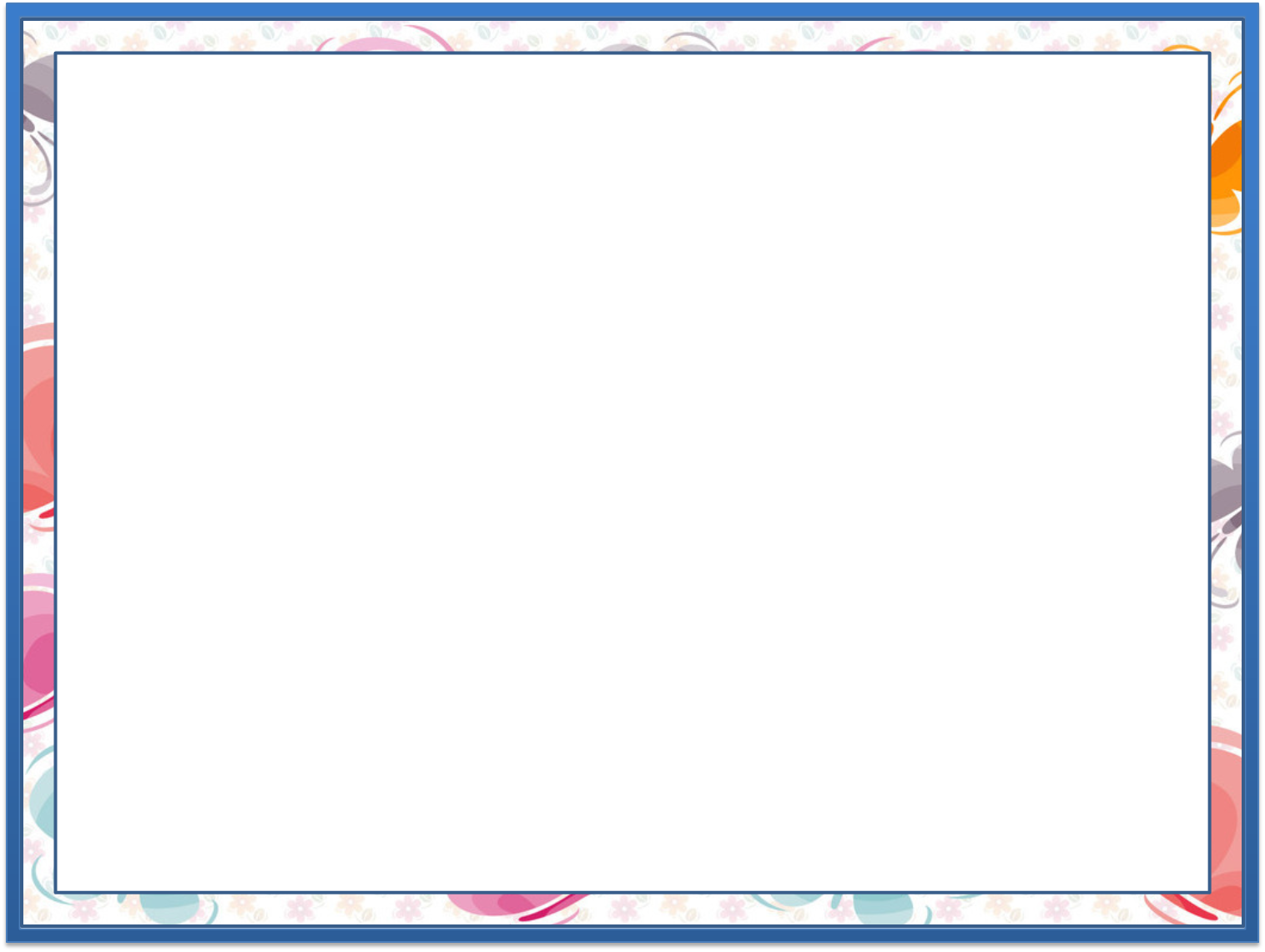 Qismlarning nomlarini eslaymiz. (150-bet)
1.
Bir butun
Ikkidan bir (yarim)
To‘rtdan bir (chorak)
Uchdan bir
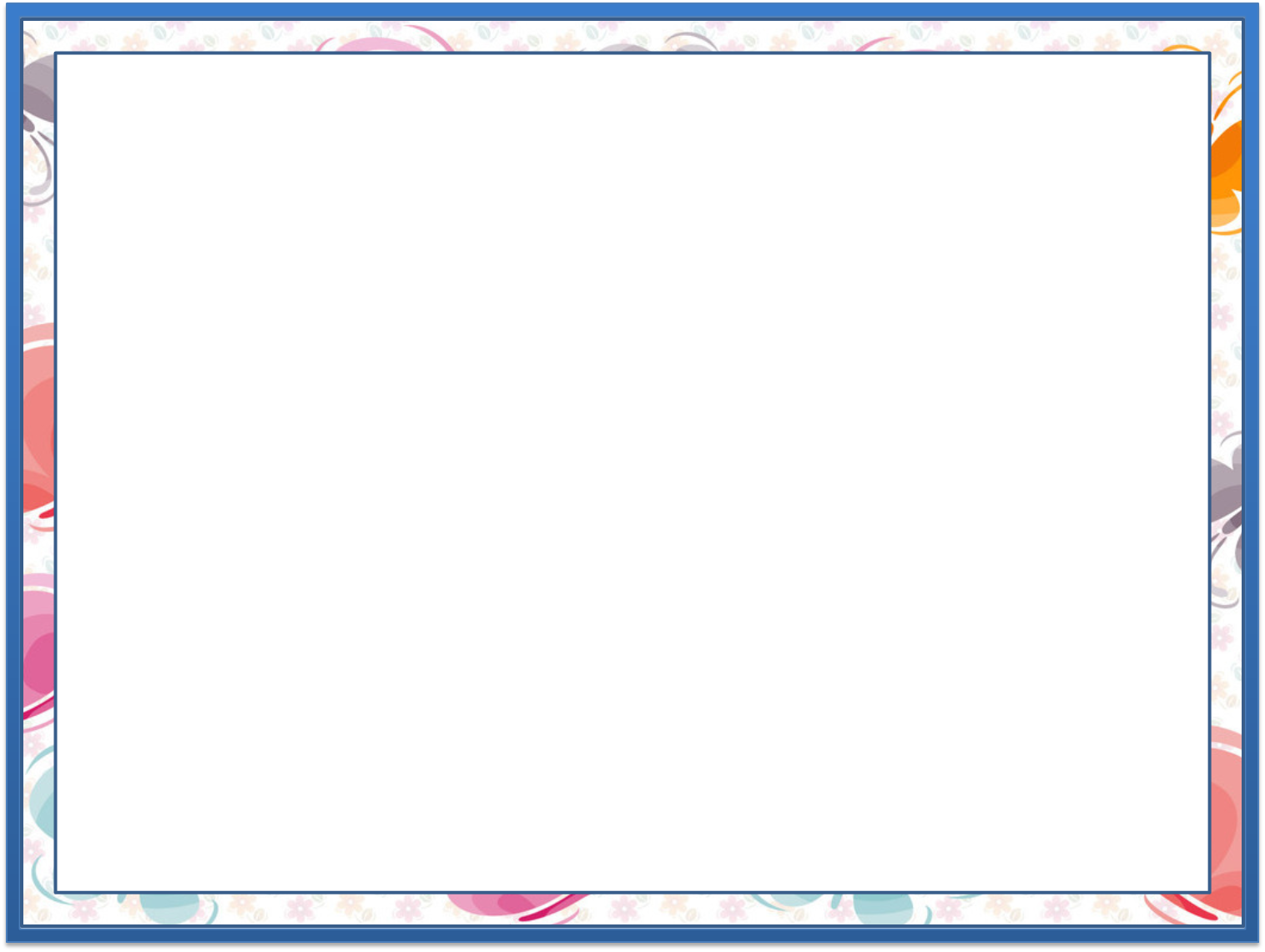 Qaysi rasmlarda narsaning yarmi, choragi, uchdan biri tasvirlangan?  (150-bet)
2.
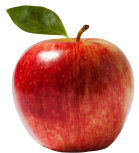 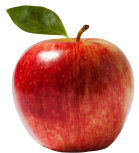 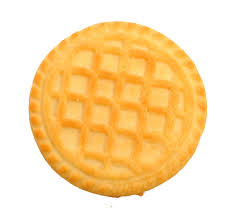 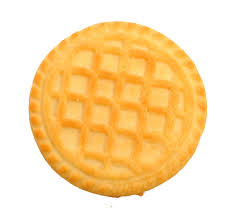 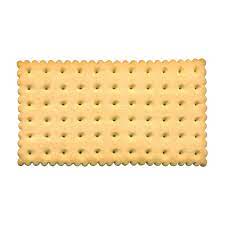 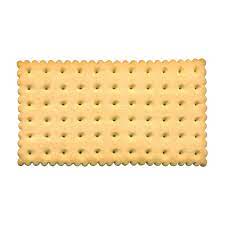 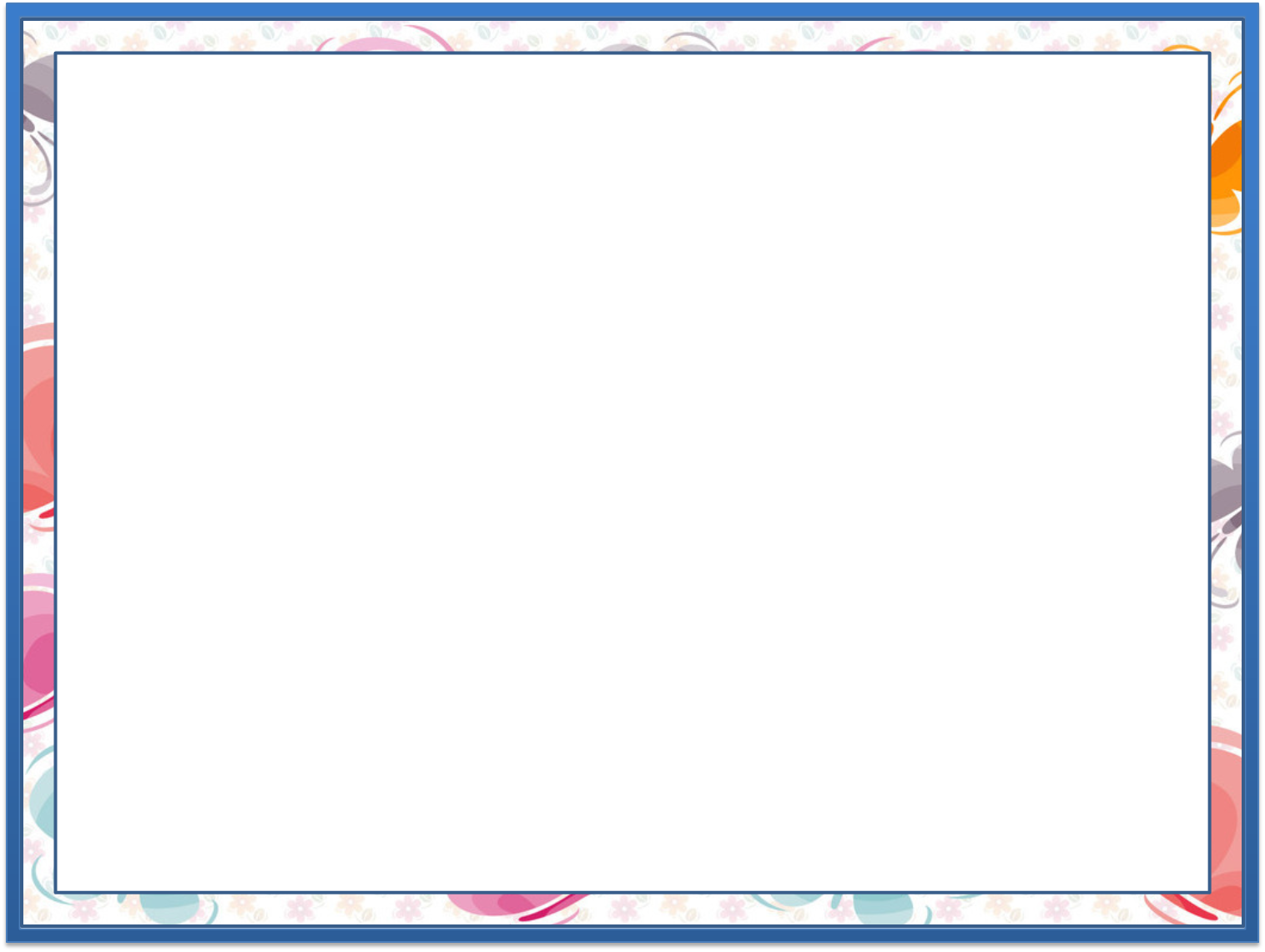 Qaysi rasmlarda narsaning yarmi, choragi, uchdan biri tasvirlangan?  (150-bet)
2.
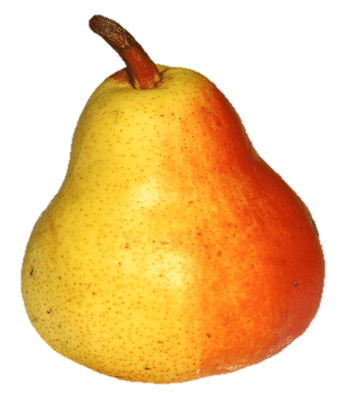 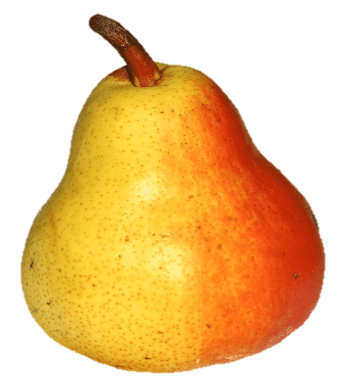 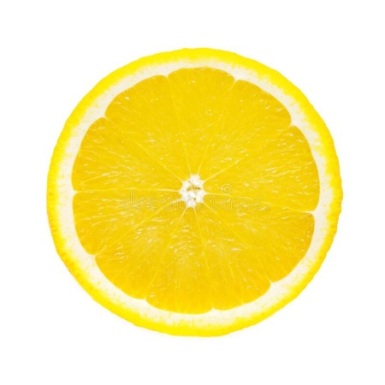 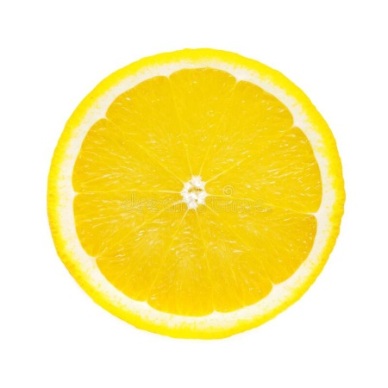 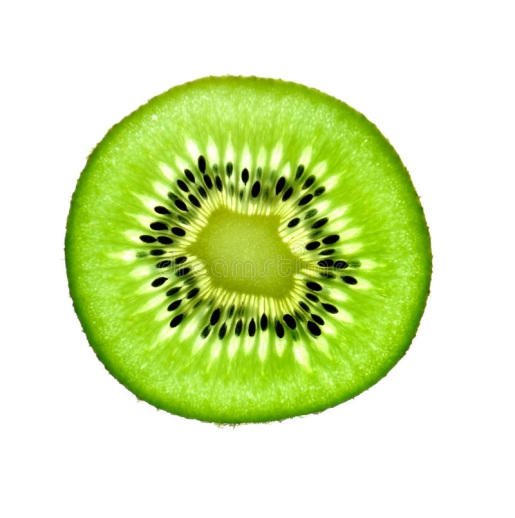 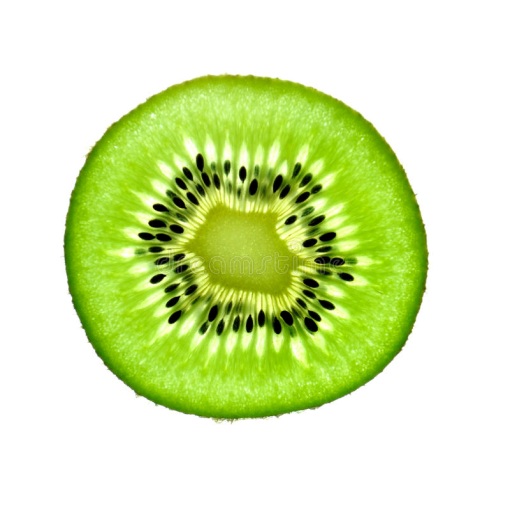 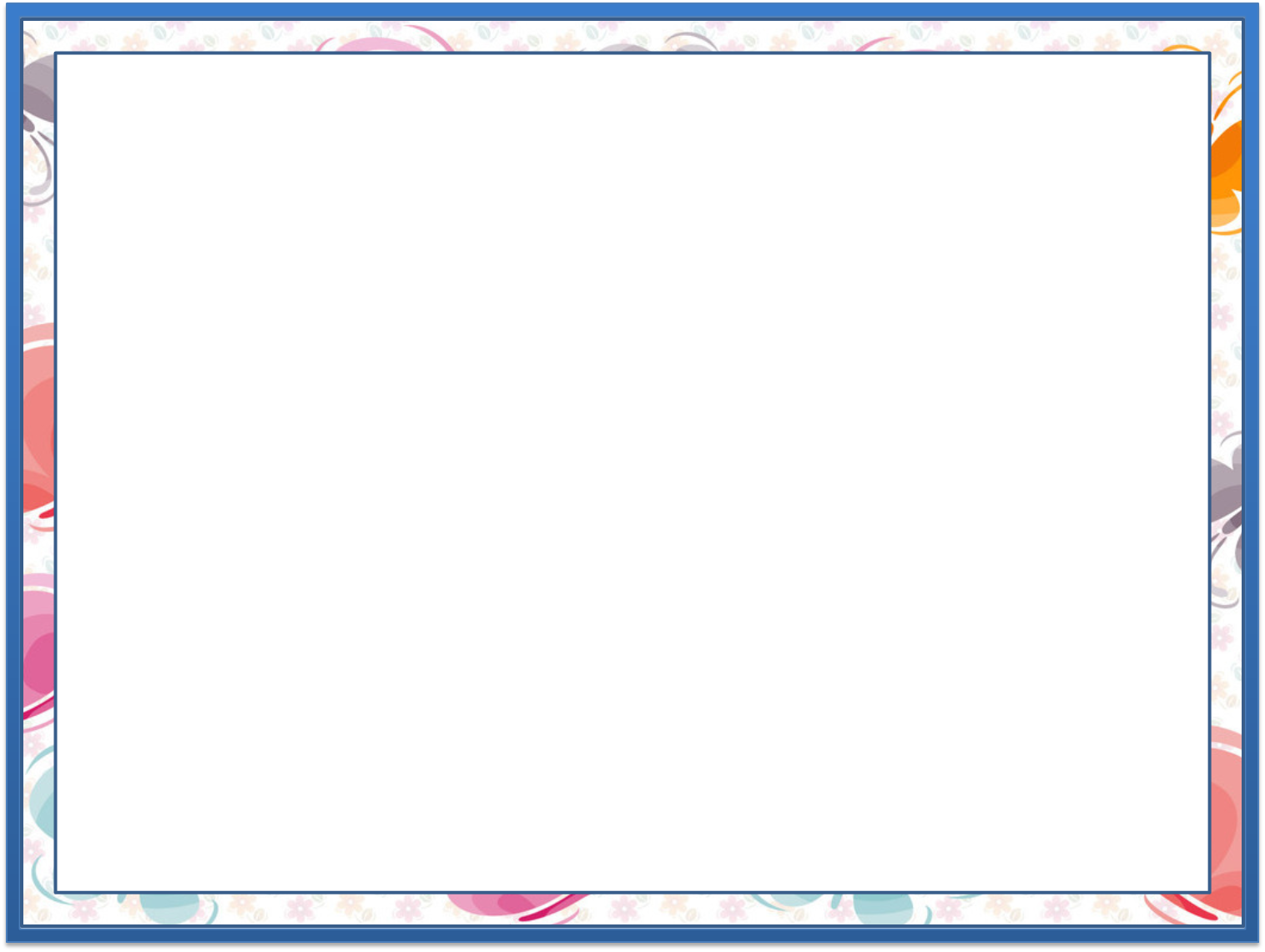 Hasan va Husan teng bo‘laklarga bo‘lingan pitsa sotib olishdi. Ular bir bo‘lakdan yeyishdi, bitta bo‘lak ortib qoldi. Har bir bola pitsaning qanday qismini yedi? Ularga qaysi raqamdagi pitsa berilgan?
3.
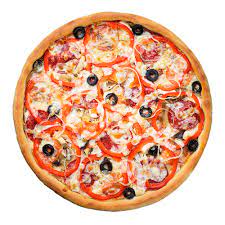 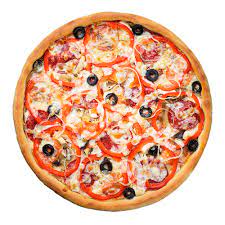 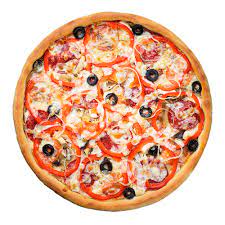 3
1
2
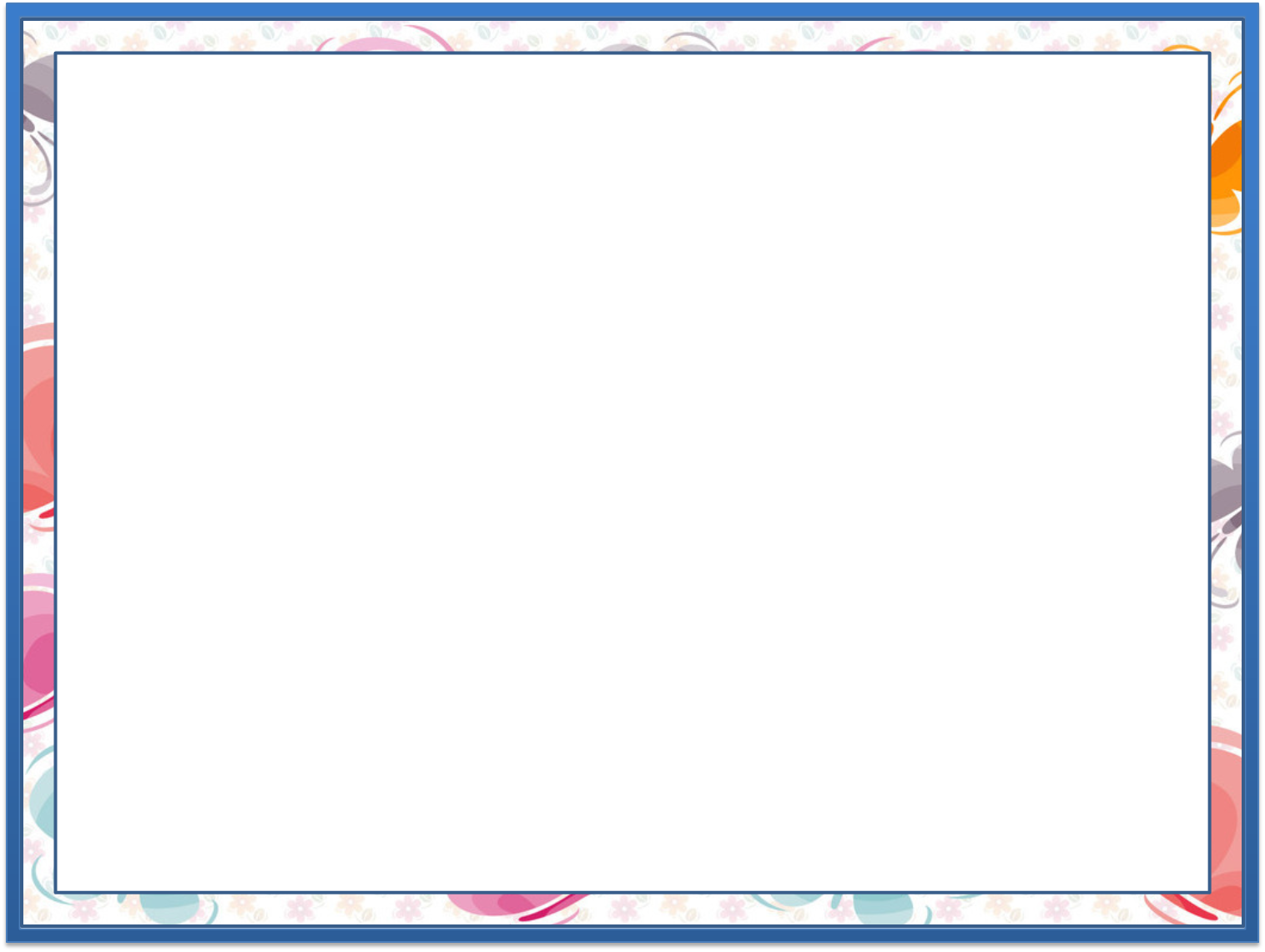 Noma’lumlarni topamiz.
4.
25+9+5=39
25-9-5=11
25
9
5
11
?
9
5
25
39
?
?
5
20
25-5=20
25
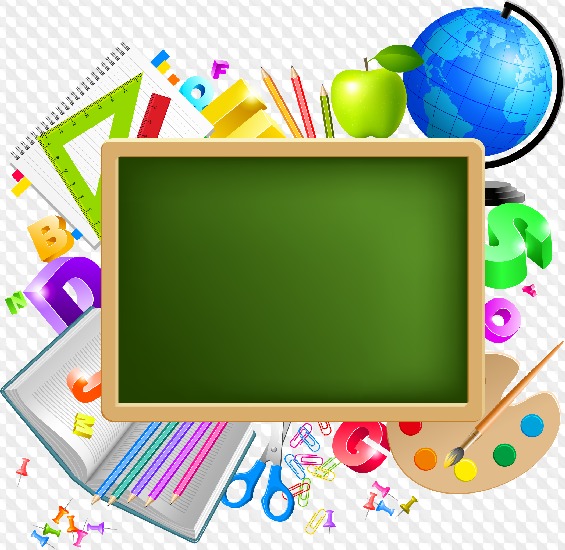 Mustaqil topshiriq: 
151-bet. 5-topshiriq
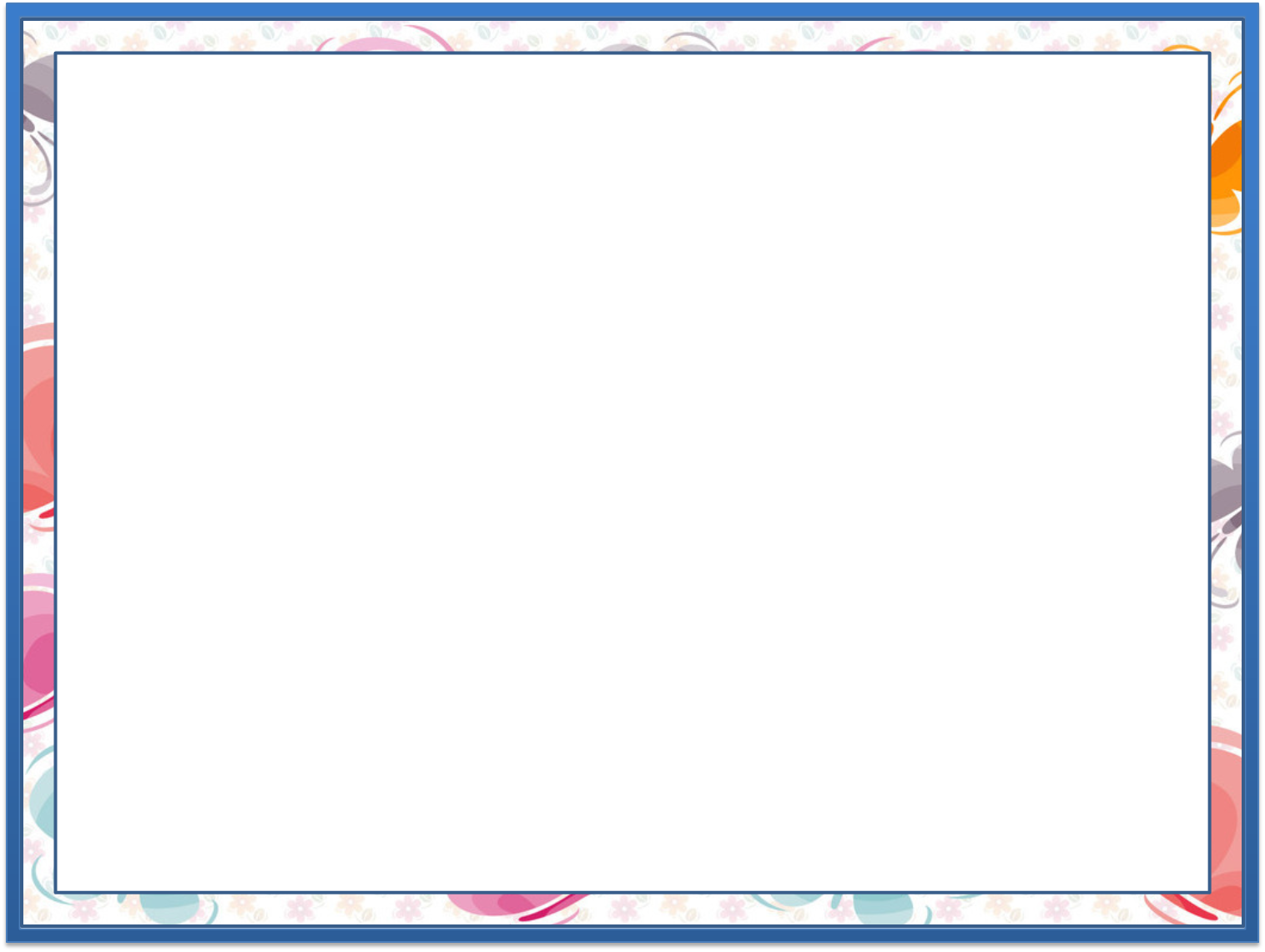 5.
Shakllarni chizamiz, uchdan birini bo‘yaymiz. (151-bet)
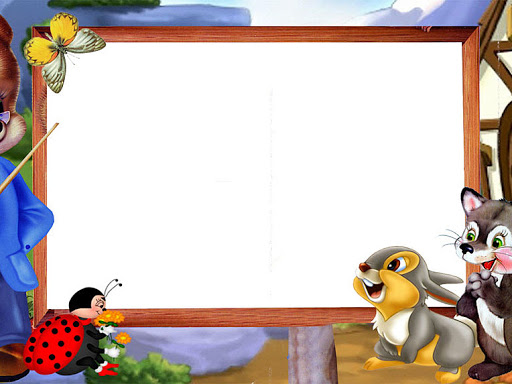 E’tiboringiz  
uchun rahmat!